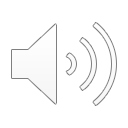 19. Jesus Walks on the Water
Part 1
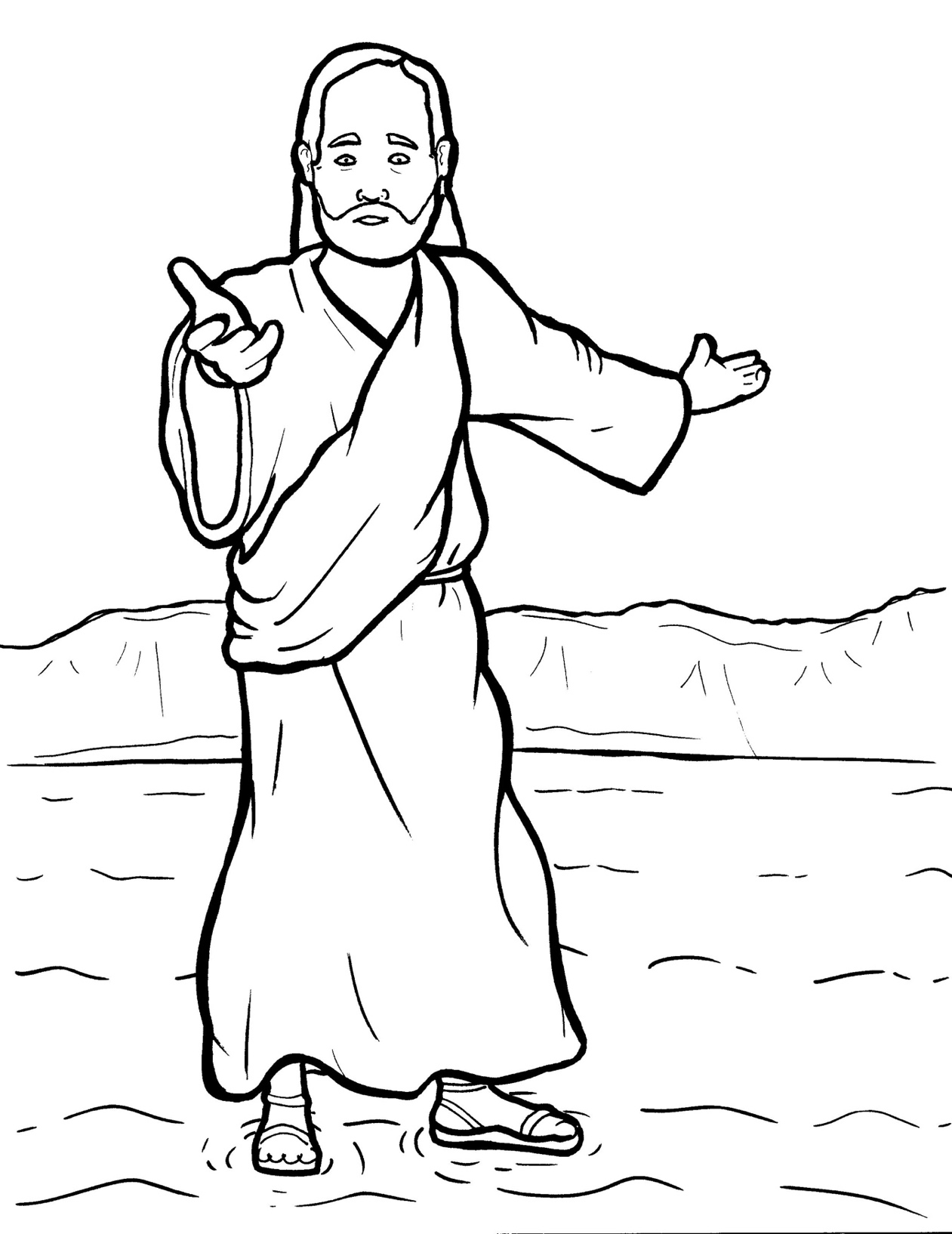 Syllable Charts
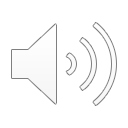 Words in Syllable Types
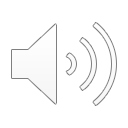 Closed – Short Vowel
A closed syllable has one vowel
followed by one or more consonants,
and the vowel is short.
st
o
p
˘
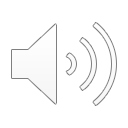 and
hand
had
that
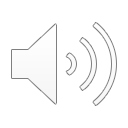 felt
help
tell
went
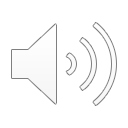 dis-
him
hills
wind
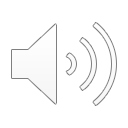 on
-cross
top
God
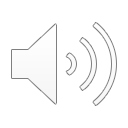 up
-sus
just
but
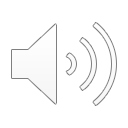 Open – Long Vowel
An open syllable has one vowel
with no consonant after it,
and the vowel is long.
−
go
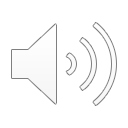 be
Je sus
he
Pe ter
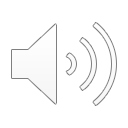 I
dis ci ples
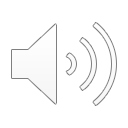 no
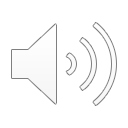 tru ly
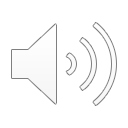 cry
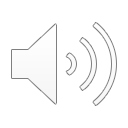 tru ly
real ly
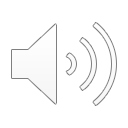 Silent e – Long Vowel
A silent e syllable has one vowel,
followed by one consonant
and a silent e at the end.
The vowel is long.
−
ca
e
v
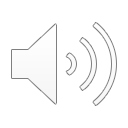 lake
save
brave
waves
a mazed
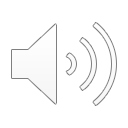 like
a rrived
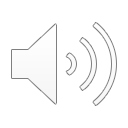 a lone
shore
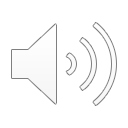 Vowel Teams – Long Vowel
Many vowel teams follow this rule: 
When two vowels get together,
the first one names its letter. 
So the first vowel will make its long sound,
and the second vowel is silent.
−
e
a
t
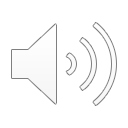 a fraid
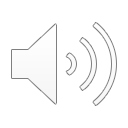 pray
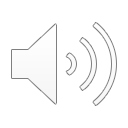 fear
reach
real ly
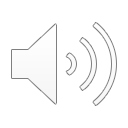 died
cried
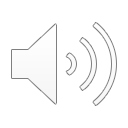 night
right
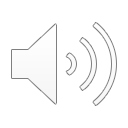 boat
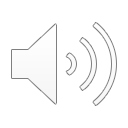 Vowel Teams – Other Sounds
Sometimes vowel teams make other sounds.
oil
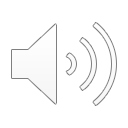 out
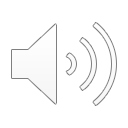 down
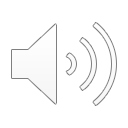 join
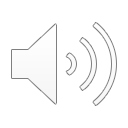 walk
wa ter
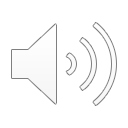 R - Controlled
R-controlled syllables have one or more vowels 
followed by an “r.” 
The “r” changes the sound of the vowel.
o
r
ange
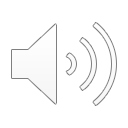 hard
start
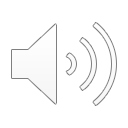 Pe ter
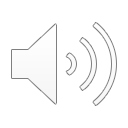 Lord
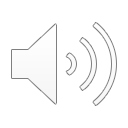 shore
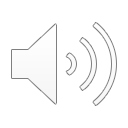 oars
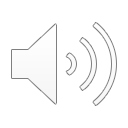 Consonant –  l-e
When you see consonant l-e at the end of a word,
count back three.
The “l-e” makes the /–le/ sound.
p
l
e
pur
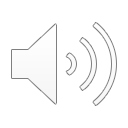 dis ci ples
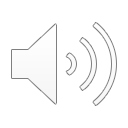 Other Sounds – Long Vowel
These syllables or words are closed,
so the vowel should be short,
but the vowel is long.
−
cold
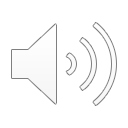 ghost
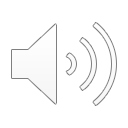 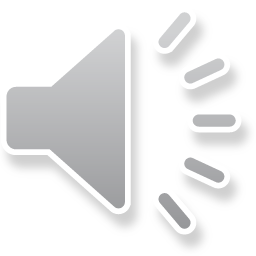 Other Sounds – -nk/-ng
The “-nk” and “-ng” 
change the sound of the vowel.
bank
thing
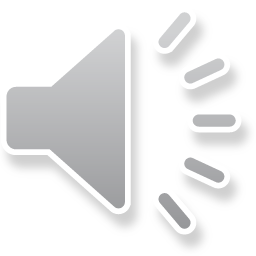 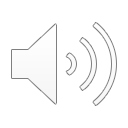 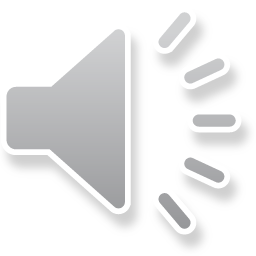 strong
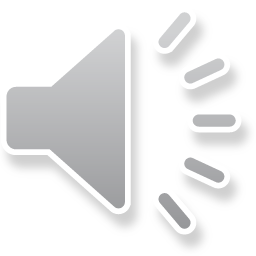 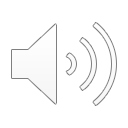 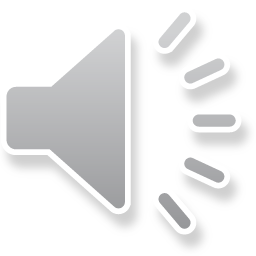 sink
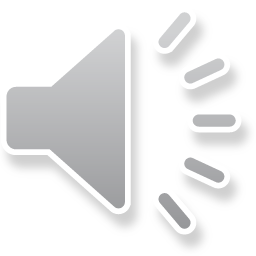 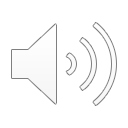 Other Sounds – schwa
The schwa syllable has an “a” that sounds
 like the /u/ in banana.
The banana is even shaped like a short u.
ba  nan  a
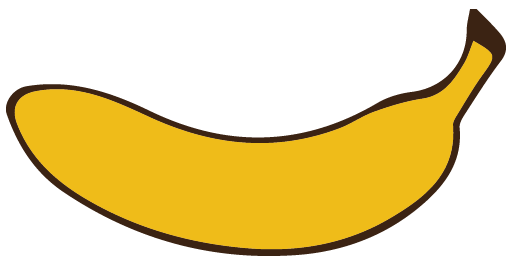 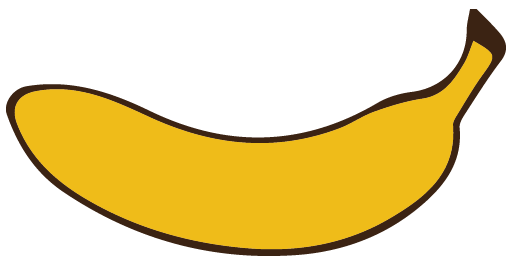 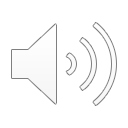 a  cross
a  lone
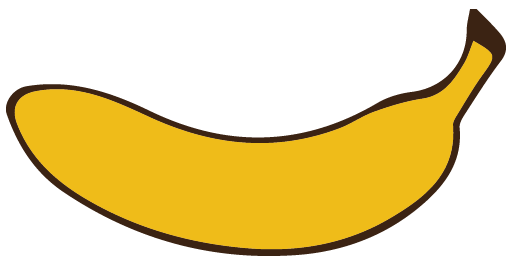 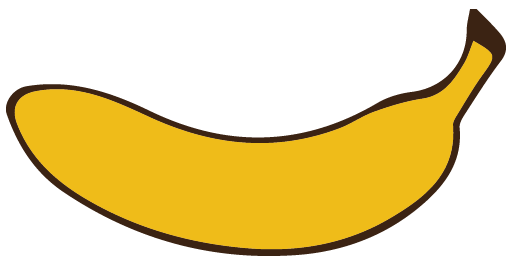 a  rrived
a  fraid
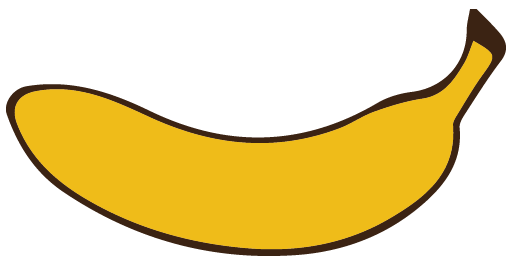 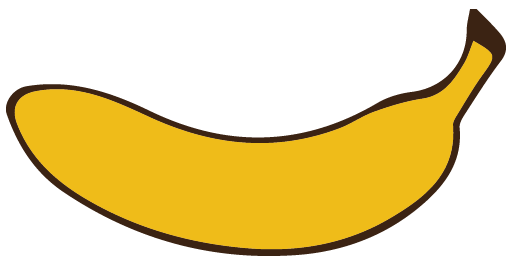 a  mazed
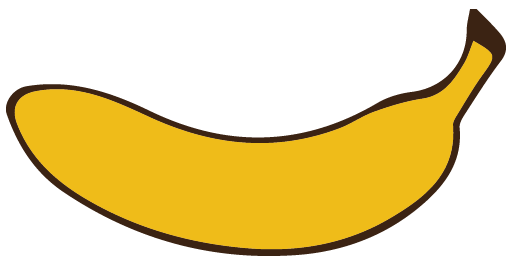